Правильные и неправильные дробиСравнение дробей
Может ли числитель дроби быть равным её знаменателю?
Если числитель дроби равен знаменателю, то дробь равна единице.
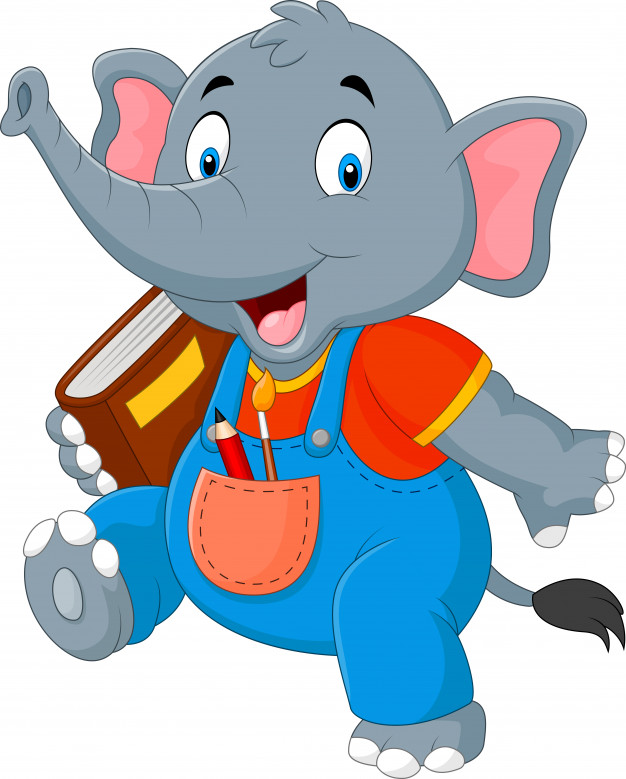 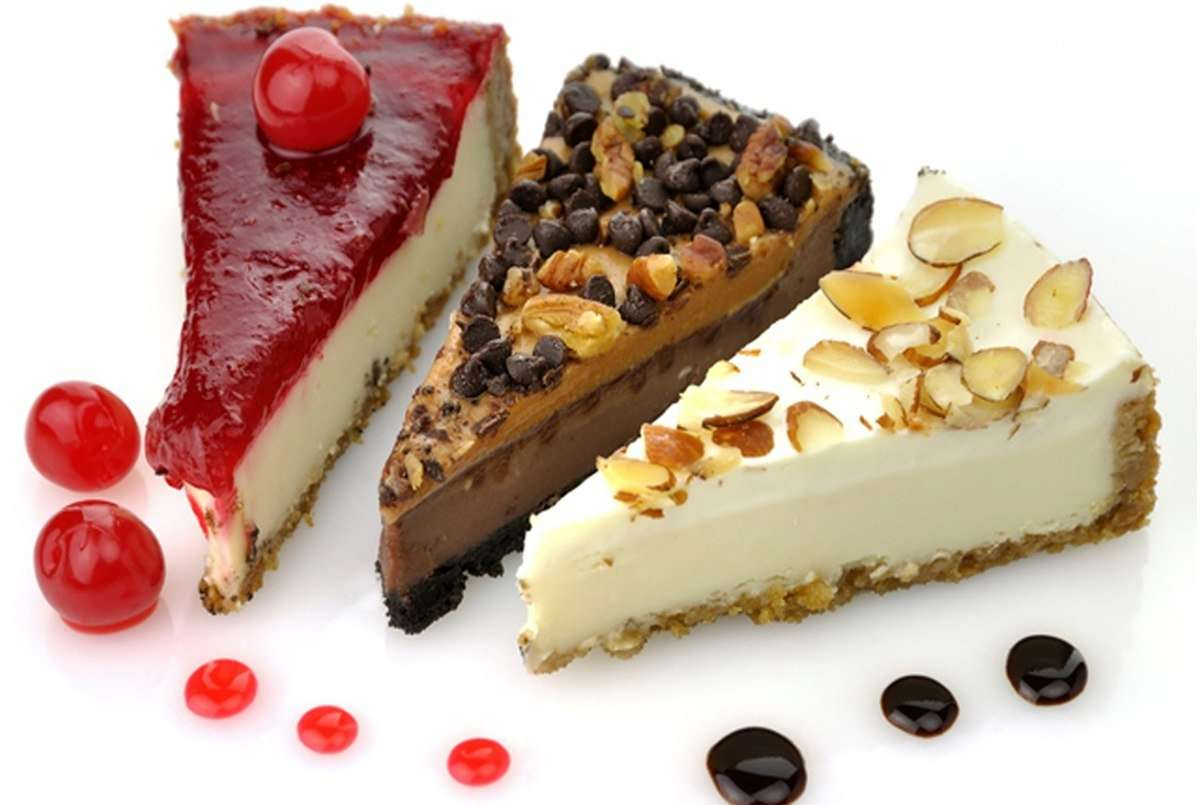 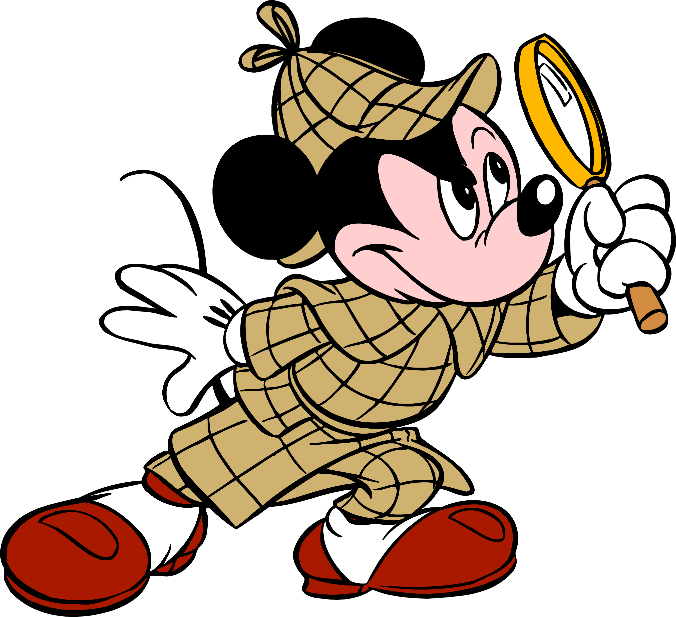 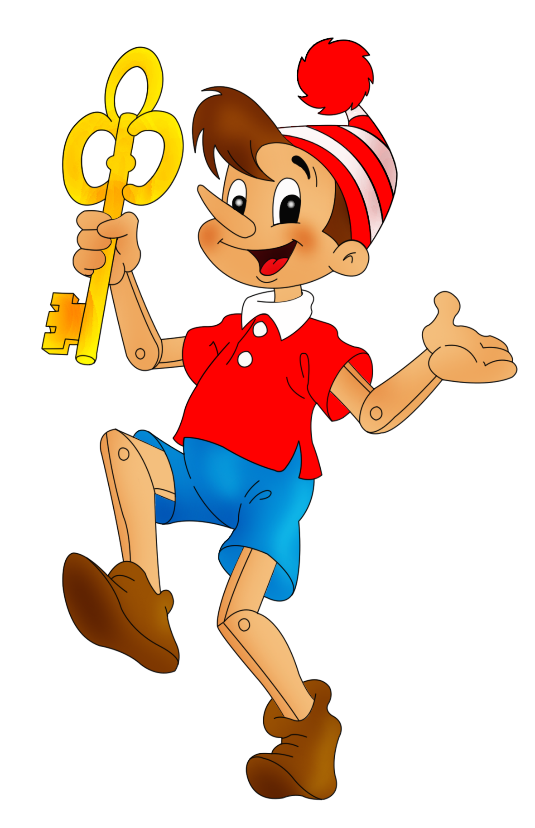 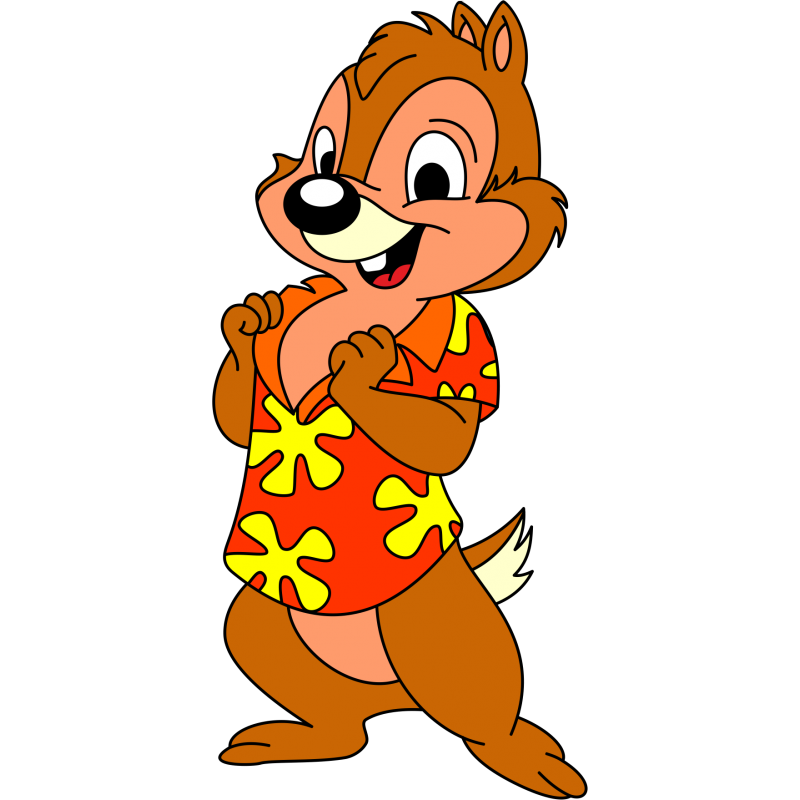 Домашнее задание:
Параграф 26 № 723, №725
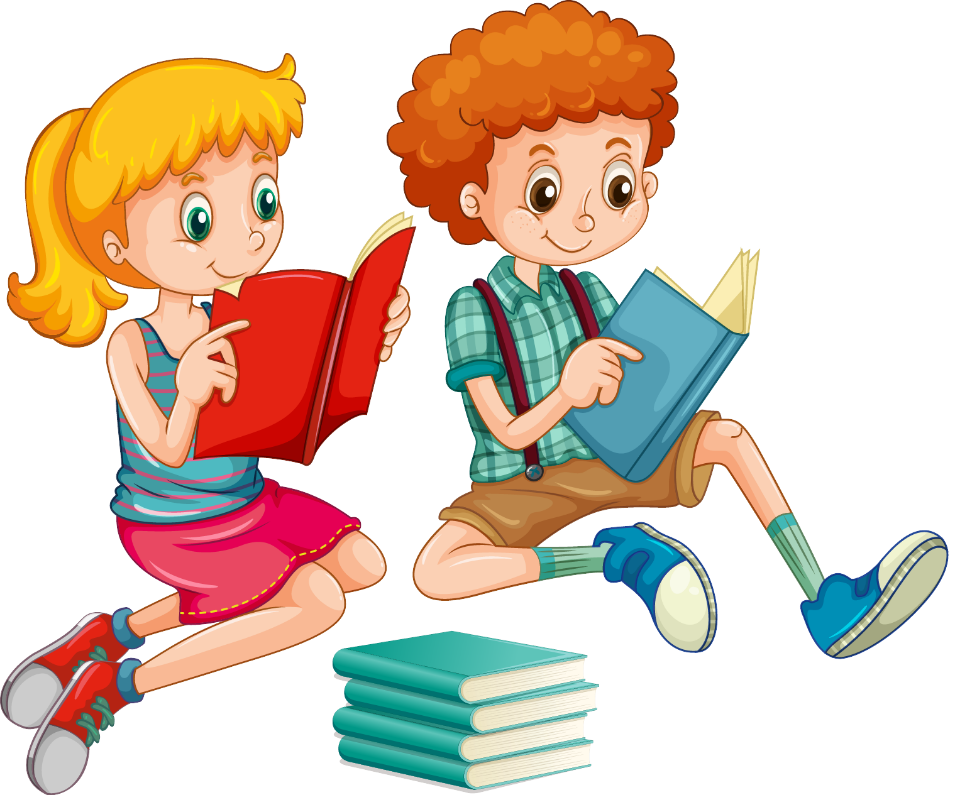